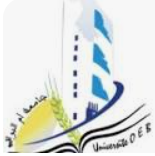 People’s Democratic Republic of Algeria    Ministry of Higher Education and Scientific ResearchUniversity of Oum El Bouaghi Faculty of Letters and Foreign LanguagesDepartment of English
4-The Literature of the National Character
Presented by:   Dr. Salah Eddine AAID
IV- The Literature of the National Character
The Special Character of the American Nation
1785-1830: How American literature should grow? 

1- Generating National Feeling and an Authentic American Character. 
2- A New branch of English Culture
3-Transcendental Universal Literature
The Special Character of the American Nation
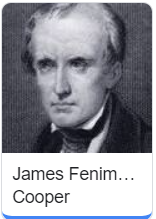 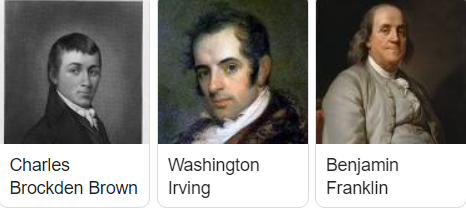 The Special Character of the American Nation
The first American novels spoke to ordinary Americans/ American life – loaded with moralistic advice and religious sentiment. 
William Hill Brown’s Power of Sympathy (1789)
Susanna Rowson (1762-1824) Charlotte Temple (1791)
Backwoods culture and the Frontier: 
Hugh Henry Brackenridge (1748-1816) Modern Chivalry
Gilbert Imlay (1754-1828) Emigrants (1793)
The Special Character of the American Nation
Pioneer of Gothic writing/ horror genre:
Charles Brockden Brown (1771-1810) Wieland (1798)
Ormond (1799), Arthur Mervyn (1799), Edgar Huntly (1799)
New York City and the “Knickerbocker era” 1810-1840
Washington Irving (1783-1859), A History of New York, by Diedrich Knickerbocker (1809) : “whimsical associations”
The Sketch Book (1819): S1/ Rip Van Winkle , S2/ The Legend of Sleepy Hollow  (Ichabod Crane as a comic New England Yankee)
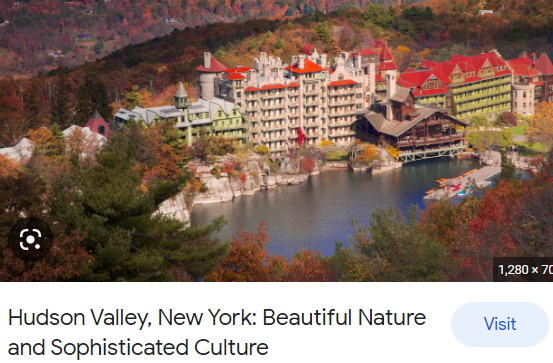 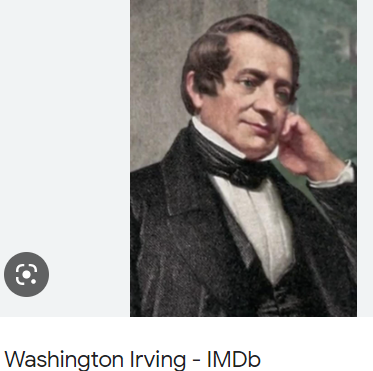 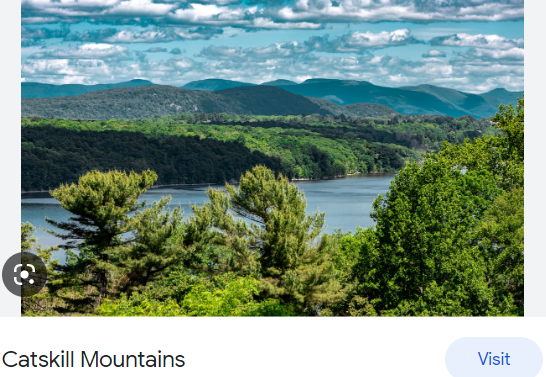 The Special Character of the American Nation
Old World culture/ Examples & Models: “We are a young people” Washington Irving. 
Feeling & language are more important than story /character =) picture frame for sketching materials. 
James Kirke Paulding (1778-1860) The Dutchman’s Fireside (1831) / anti-Indian and pro-slavery narrative. 
James Fenimore Cooper “The American Walter Scott” (1789-1851) =) Adventure/ historical details .30 novels
The Spy (1821), The Pioneers (1823) & The Last of the Mohicans (1826)
CONCLUSION
The            A body of fiction that speaks for all America in its diversified locations and forms was the outcome of this phase. 
The rise of American character types: The pioneer (Natty Bumppo), the Yankee Sailor, the Indian (Uncas the Mohican & Chingachgook)
The Leatherstocking tales:  Frontier & Adventure
References

High, Peter B. An Outline of American Literature. Longman, 1986. 

Native American Literature, FA 2013, https://www.slideshare.net/mrsabercrombie/native-american-literature-30877737.